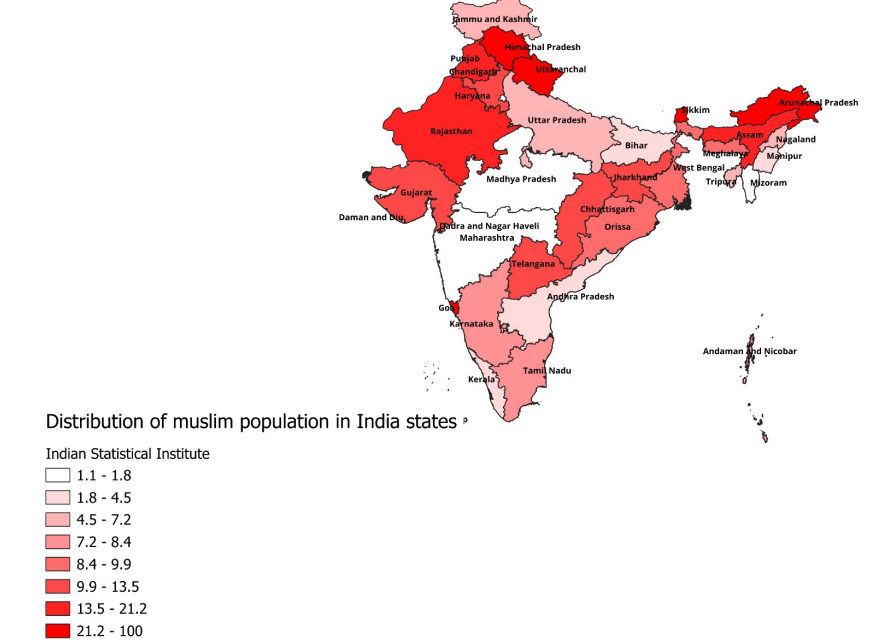 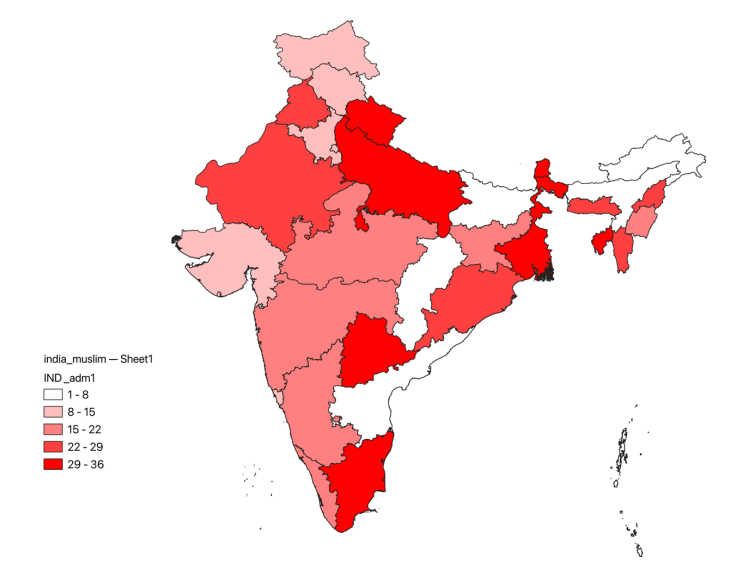 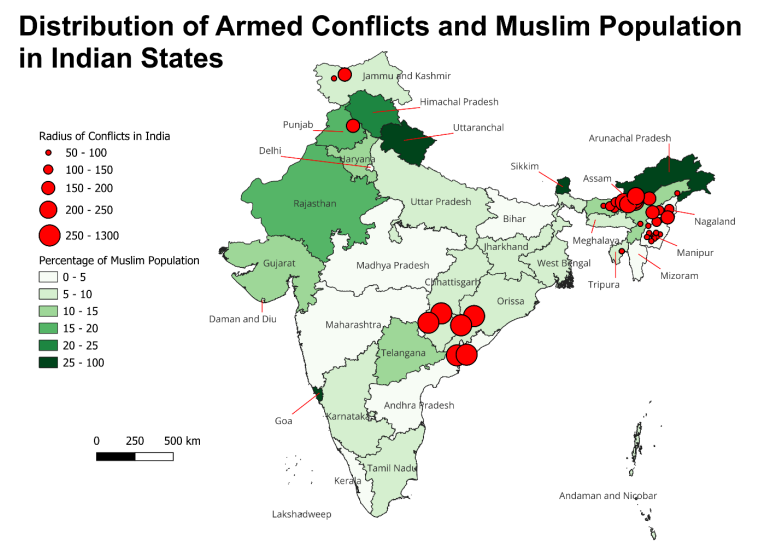 Data visualization –Text
The first step
Text has to be turned into data
Quantitative coding
Human coding
„automatic“ (machine processed) coding
Almost always inclde some decision of human
Frequency analysis (Wordclouds)
Sentiment analysis - Is the text positive or negative?
Topic models - what topics are in the text(s)
Analysis of readability (how complex the text is?)
Analysis of „positions“
Allocating recording units to substantial categories
Classifying each coded unit of text from the sample according to the category scheme
Coding scheme
Before coding (deductive)
During coding (inductive)
Unit: page, paragraph, sentence, quasisentence
Quasi-sentence
an argument or phrase which is the verbal expression of one idea or issue
One sentence may include more ideas, one idea may be divided into more sentences.

I am going to buy bread, milk and apple.

I am going to buy bread.
I am going to buy milk.
I am going to buy apple.
Text elements
Paragraphs
Sentences
Quasi-sentences
N-grams
Words
Lemma
token
Problems
Language
Tenses, adjective, male/female
Common words (stopwords)
Reliability of human coding
Different understaning by different coders
Noise in automatic coding
Wordcloud
World cloud procedure
Find a text
Do lemmatization
lemmatization
https://lindat.mff.cuni.cz/services/morphodita/
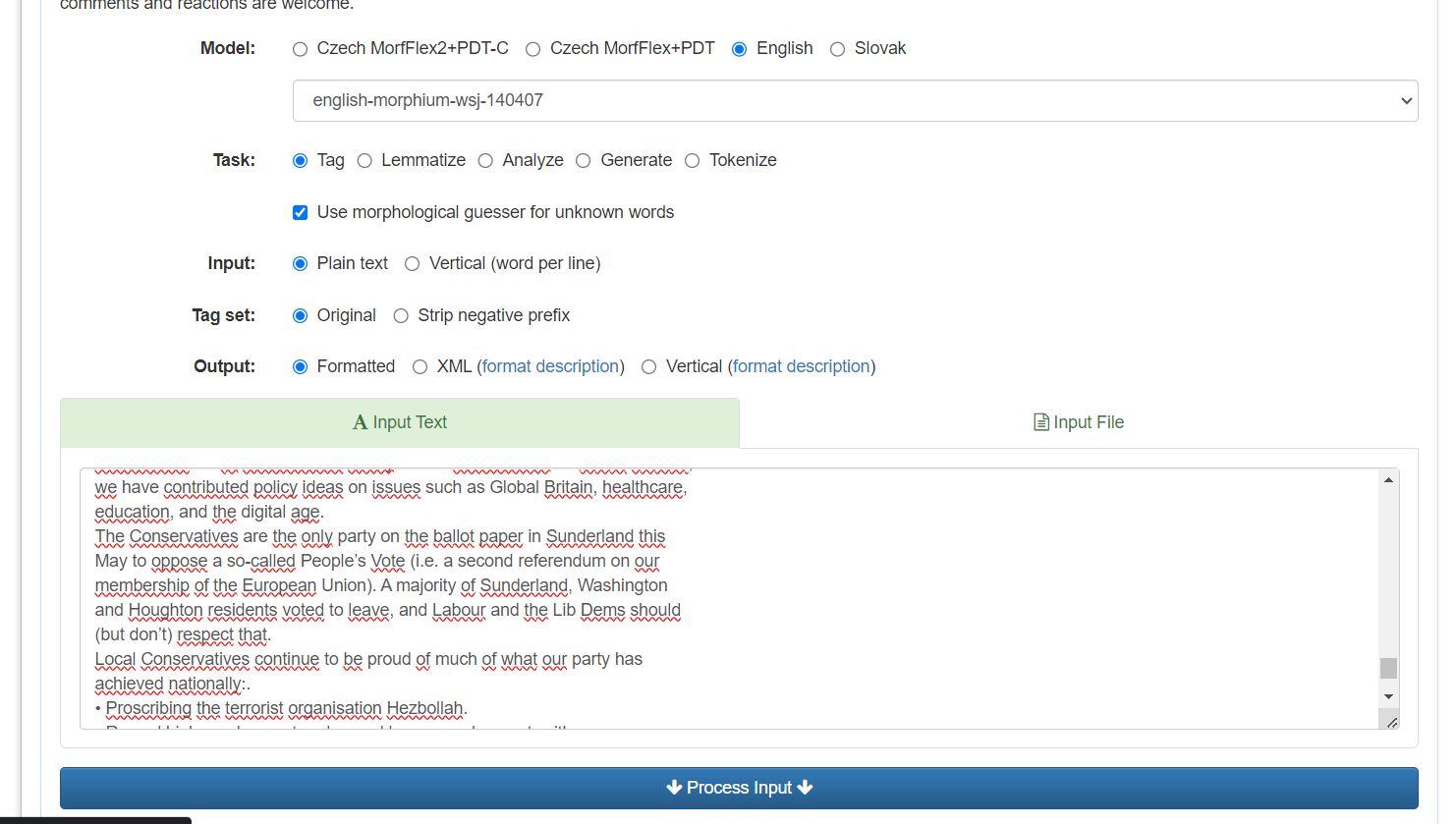 Insert text here
Count and clean in excel
Copy table „output“ into excel (export into xlm is not working well)
Use subtotal or pivot table to count the words
Delete stop words
Words which do not make difference between clouds
The, a, an, it, I, we, they, their, have, for, in,…

Save as csv with names:
weight	word	color	url
Weight is count, color and url may be empty
https://www.wordclouds.com/
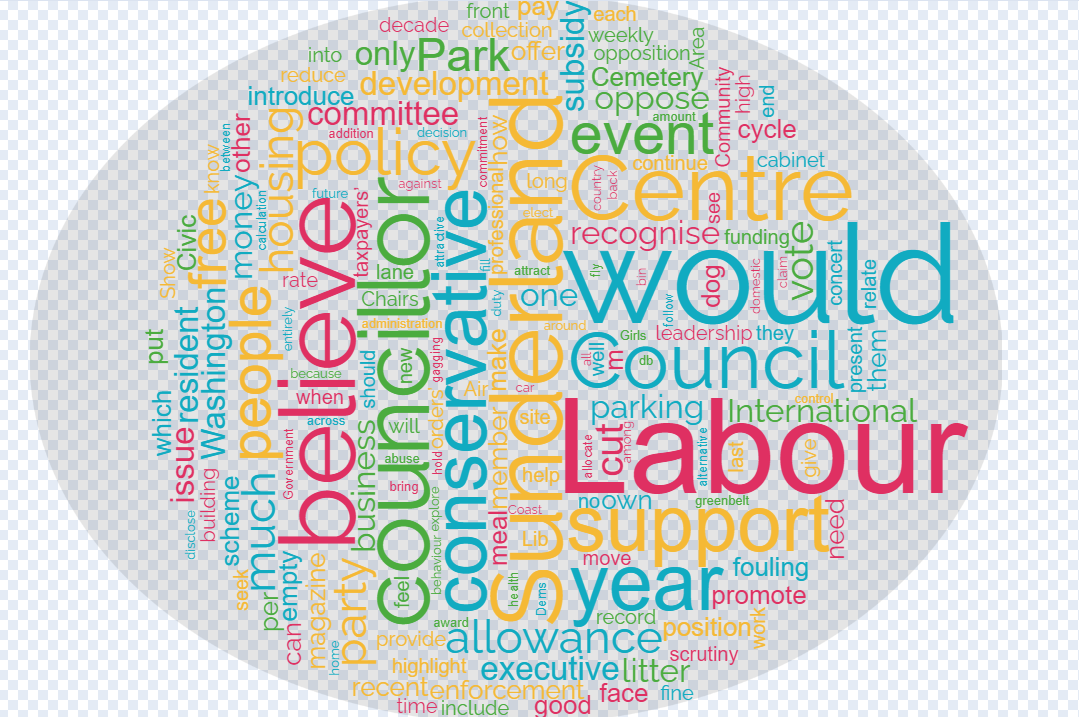 The cloud can be made from text without processing in excel
Low control over stopwords

Do not use crazy colors, shapes and text orientations
Use the same font for all words